Stability & Root Locus
Nafees Ahamad
AP, Department of Electrical, Electronics & Communication, DIT University, Dehradun
(c) Nafees Ahamad
Root Locus
E(s)
R(s)
C(s)
H(s)=1
(c) Nafees Ahamad
Root Locus…
(c) Nafees Ahamad
Im
-1
s1, K=0
s2, K=0
Re
0
-2
Break Away Point
(c) Nafees Ahamad
Terminology of root locus
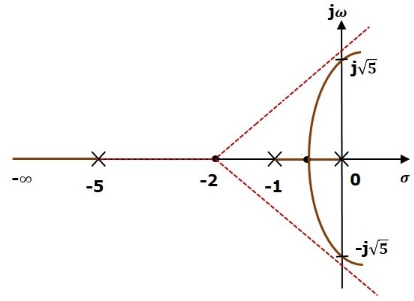 Break away point
Centroid
Asymptote
(c) Nafees Ahamad
Rules to Construct Root Locus
(c) Nafees Ahamad
Rules to Construct Root Locus …
(c) Nafees Ahamad
Rules to Construct Root Locus …
(c) Nafees Ahamad
Rules to Construct Root Locus …
Im
Re
(c) Nafees Ahamad
Rules to Construct Root Locus …
(c) Nafees Ahamad
Rules to Construct Root Locus …
(c) Nafees Ahamad
Rules to Construct Root Locus …
-2+j3
Im
Re
-6
-2-j3
(c) Nafees Ahamad
Rules to Construct Root Locus …
(c) Nafees Ahamad
Rules to Construct Root Locus …
(c) Nafees Ahamad
Rules to Construct Root Locus …
(c) Nafees Ahamad
Rules to Construct Root Locus …
(c) Nafees Ahamad
Example
(c) Nafees Ahamad
Example…
(c) Nafees Ahamad
Example…
(c) Nafees Ahamad
Example…
Im
0
-5
-4
Re
-3
(c) Nafees Ahamad
Example…
(c) Nafees Ahamad
Example…
(c) Nafees Ahamad
Example…
Hence, we get a zero row if K = 180
(c) Nafees Ahamad
Im
-j4.47
-1.4725
-3
0
-5
-4
Re
+j4.47
Root Locus
(c) Nafees Ahamad
Thank You
(c) Nafees Ahamad